#НеделяБезопасности2023
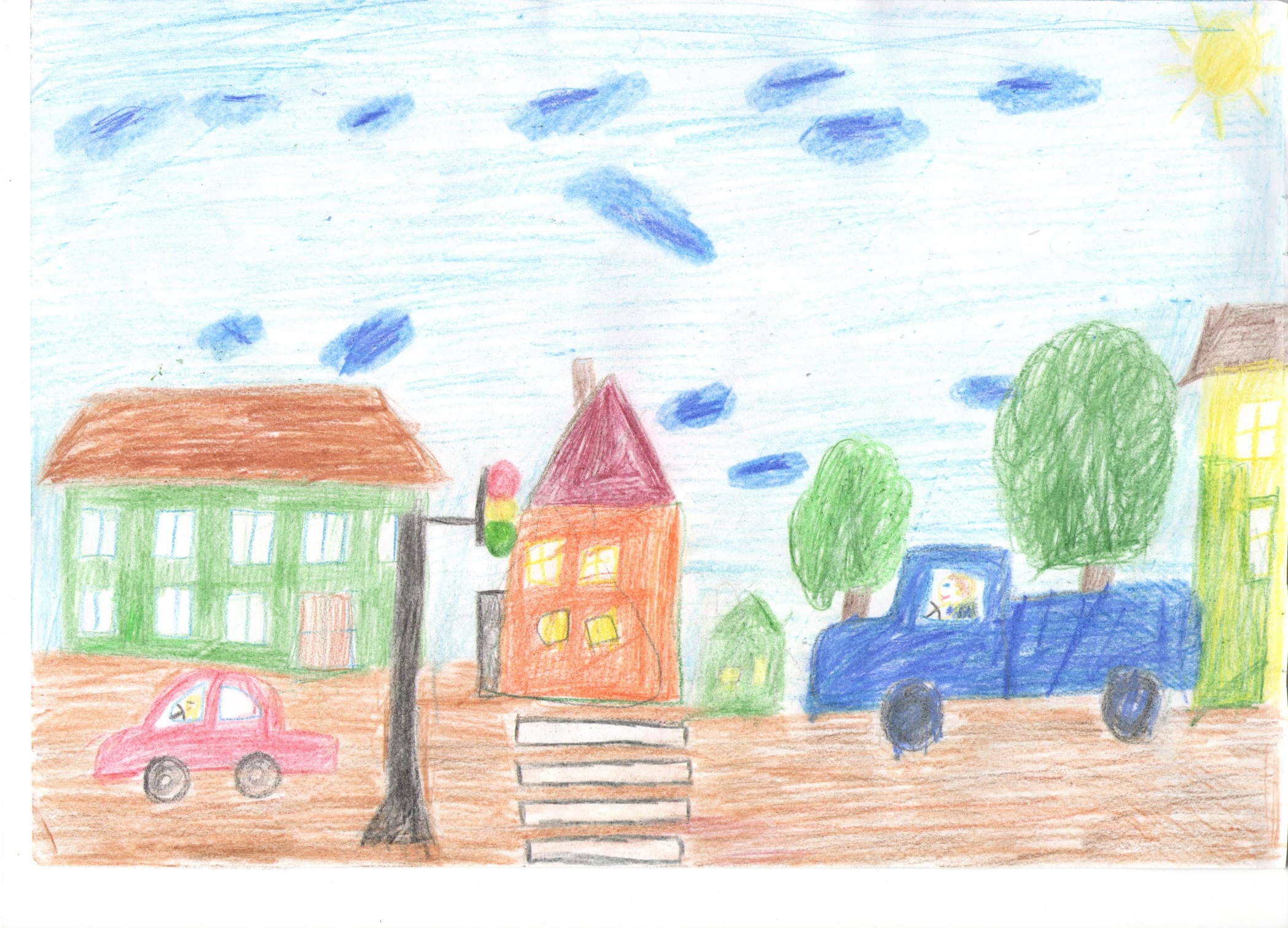